Blocco Suono
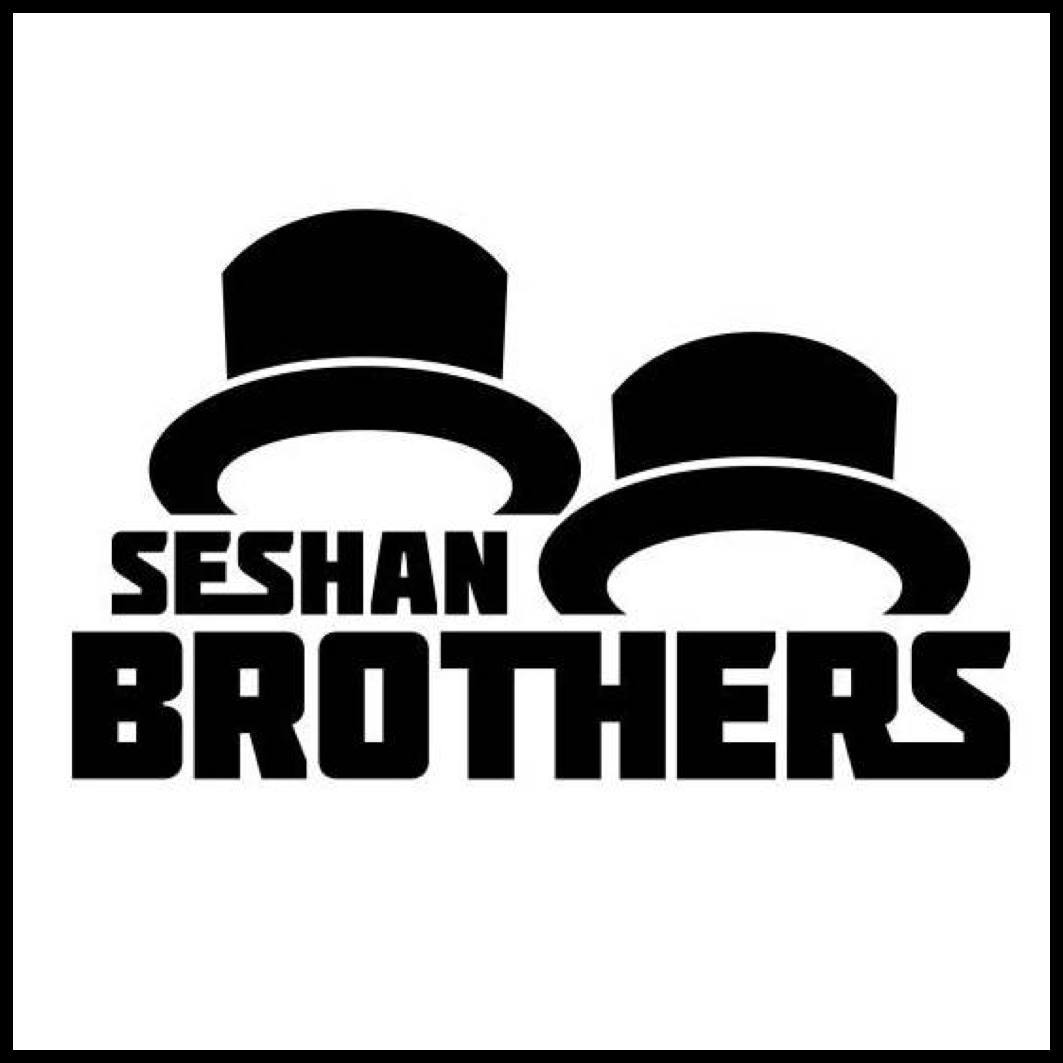 LEZIONI PER PRINCIPIANTI
OBIETTIVI DELLA LEZIONE
Imparare ad usare il blocco Suoni
Capire perchè il blocco Suoni può essere utile nella programmazione
2
Copyright © EV3Lessons.com 2016 (Last edit: 7/04/2016)
Sound Block
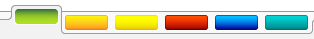 Il Sound Block esegue suoni dell’EV3
Puoi eseguire file, suoni e note vocali
Si trova nella scheda verde
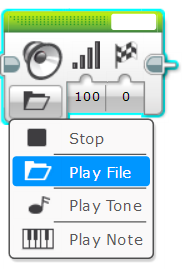 3
Copyright © EV3Lessons.com 2016 (Last edit: 7/04/2016)
ALTRO SUL BLOCCO SOUNDS
Quattro Modalità
Stop
Ferma l’esecuzione di un suono
Play File
Esegue un file di suono .rsf 
Si usa per eseguire suono (per es. Hello)
Play Tone
Suona una nota musicale (per es. Re, Re#)
Inoltre suona qualsiasi frequenza tramite un cavo di dati
Play Note
Suona una una nota sulla tastiera del pianoforte
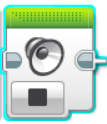 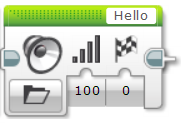 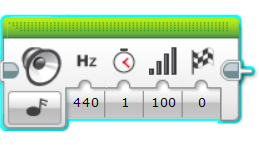 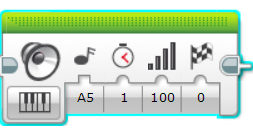 4
Copyright © EV3Lessons.com 2016 (Last edit: 7/04/2016)
Input
C
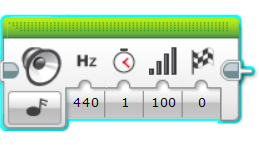 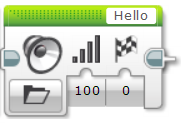 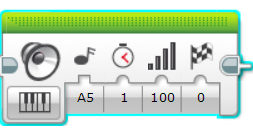 A
B
A
B
D
E
A
B
F
E
Volume del suono
Aspetta la fine del suono prima di ripartire
Nome del file audio
Frequenza/Note del suono
Durata del suono
Nota di pianoforte da eseguire
5
Copyright © EV3Lessons.com 2016 (Last edit: 7/04/2016)
ESERCITAZIONE SU BLOCCO SUONO 1
Scrivere un programma che suoni “Hello” quando viene premuto il sensore al tocco

Suggerimenti:
Dovrai usare il blocco Wait
Dovrai usare il blocco Suono in modalità File
6
Copyright © EV3Lessons.com 2016 (Last edit: 7/04/2016)
SOLUZIONE ALL’ESERCIZIO 1
Aspetta il tocco
Suona “Hello”
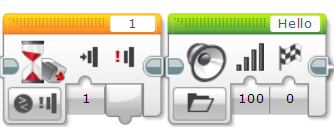 7
Copyright © EV3Lessons.com 2016 (Last edit: 7/04/2016)
ESERCITAZIONE SU BLOCCO SUONO 2
Prendi il tuo robot e posizionalo su colori diversi. Controlla se il sensore di colore legge nero. Se è così, il robot deve dire "nero". Se il sensore di colore vede rosso, il robot deve dire "rosso"
Per ogni altro colore esegui una nota a scelta per 0,01 secondi 
Assicurati che il suono venga completato prima di ricominciare
Ripeti all’infinito


Esercitazione extra: Puoi far fare quanto sopra mentre il robot si muove? Il robot può usare diversi colori per testare il codice?
8
Copyright © EV3Lessons.com 2016 (Last edit: 7/04/2016)
SOLUZIONE ALL’ESERCITAZIONE 2
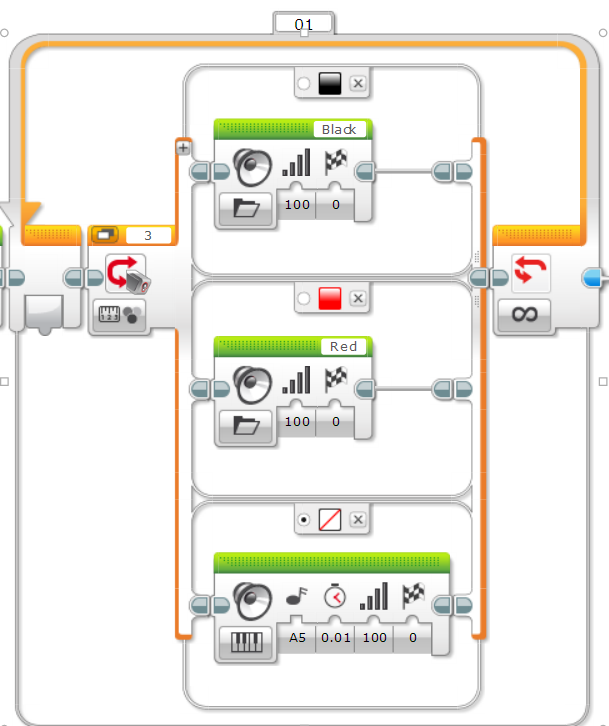 Imposta su Misura Colore
Se Nero, suona “Nero”
Loop infinito
Se Rosso, suona “Rosso”
Imposta come default
Suona una nota per ogni altro colore
9
Copyright © EV3Lessons.com 2016 (Last edit: 7/04/2016)
SOLUZIONE ALL’ ESERCITAZIONE EXTRA
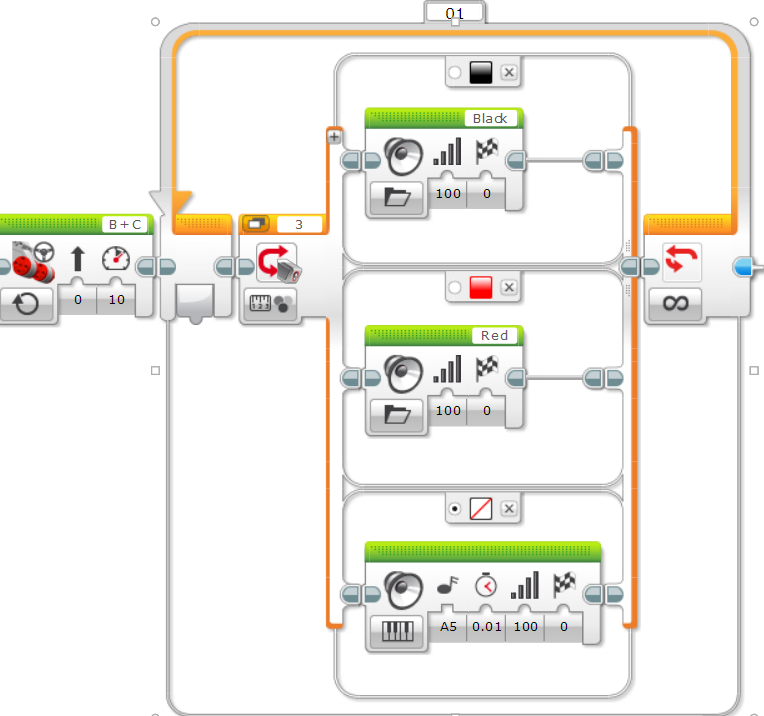 Imposta su “Misura colore”
Se Nero, suona “Nero”
Muovi con potenza 10
Loop infinito
Se Rosso, suona “Rosso”
Imposta come default
Suona una nota per ogni altro colore
10
Copyright © EV3Lessons.com 2016 (Last edit: 7/04/2016)
ESERCITAZIONI ADDIZIONALI
Aggiungi altri colori per lo switch in modo che il robot passando sopra altri colori, dica "verde", "blu", "giallo", ecc.
Fai in modo che il codice si fermi dopo che il robot ha riconosciuto 5 colori
11
Copyright © EV3Lessons.com 2016 (Last edit: 7/04/2016)
Discussione
Perché si potrebbe desiderare di sapere come utilizzare il blocco di suono?
Si potrebbe desiderare di sapere in quale parte del codice vi trovate. Vedere lezione sul Debug livello Intermedio
Il blocco sound è un modo divertente per aggiungere emozione al vostro robot
È possibile utilizzare i suoni per interagire con l'utente in un gioco dicendo "buon lavoro", "game over", etc.
12
Copyright © EV3Lessons.com 2016 (Last edit: 7/04/2016)
CREDITS
Questo tutorial è stato creato da Sanjay Seshan e Arvind Seshan
Altre lezioni sono disponibili al sito www.ev3lessons.com
Tradotto da Giuseppe Comis
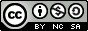 Questo lavoro è soggetto a Creative Commons Attribution-NonCommercial-ShareAlike 4.0 International License.
13
Copyright © EV3Lessons.com 2016 (Last edit: 7/04/2016)